Kamu Yönetiminde Halkla İlişkiler
0
KURUMSAL İLETİŞİM UYGULAMALARI
Doç. Dr. Aslı Yağmurlu
BASIN BÜLTENİ
1
Kuruluşlar için hedef kitle ile iletişim kurmada en çok kullanılan kaynak basındır. 
Basın bültenleri kurum, kişi, olay vb. ile ilgili olarak hedef kitleyi bilgilendirmek ve iyi bir imaj oluşturmak amacıyla yazılır.
Kurum ile ilgili etkinlikleri, stratejileri, düşünceleri, olayları içeren haber değeri taşıyan, önemli bilgiler veren ve medyaya gönderilen yazılı metinlerdir.
Yrd. Doç. Dr. Aslı Yağmurlu
Ne haber değeri taşır?
2
Yeni ve değişik olması
Güncel bir olay olması
Tanınmış kişilerle ilgili olması
İlgili medyanın hedef kitlesine yönelik olması
İnsanların duygularını ve merakını çekecek olması
Siyasal bir içeriğinin olması
Toplumsal bir içeriğinin olması
Çatışma unsurunun olması
Bilimsel, tıbbi, ekolojik vb bilgiler ve yenilikler taşıması
Yrd. Doç. Dr. Aslı Yağmurlu
Kurum için haber değeri oluşturacak konular
3
Yeni çıkan ürünler
Bir ürünün yeni kullanım biçimi
Dağıtım politikasındaki değişiklikler
İndirimler
Ar-ge faaliyetleri
Ödüller, yarışmalar
Yönetici değişiklikleri
Kuruluş yıldönümleri
Açılışlar
Yrd. Doç. Dr. Aslı Yağmurlu
Ters piramit kuralı
4
Haber yazma yöntemi olarak ilk cümle büyük önem taşıyor. Edebi metin yazma yöntemlerinden farklı olarak en önemli konular ilk cümlede anlatılır.
5 N 1 K kuralı uygulanır.
Kim: Kimin hakkında yazıyorsunuz
Ne: Ne hakkında yazıyorsunuz
Neden: Neden bu olay hakkında yazıyorsunuz
Ne zaman: Bu olay ne zaman oldu
Nerede: Bu olaya nerede gerçekleşti
Nasıl: Bu olay nasıl gerçekleşti
Yrd. Doç. Dr. Aslı Yağmurlu
No:161, 8 Temmuz 2011, ABD Dışişleri Bakanı Hillary Clinton'ın Ülkemize Yapacağı Ziyaret Hk.
5
ABD Dışişleri Bakanı Hillary Clinton, Sayın Bakanımızın davetine icabetle, 15 Temmuz 2011 tarihinde İstanbul’da yapılacak Libya Temas Grubu Dördüncü Toplantısı’na katılmak ve ikili temaslarda bulunmak üzere 15-16 Temmuz 2011 tarihlerinde ülkemize bir ziyarette bulunacaktır.
İkili ziyaret sırasında Sayın Bakanımızın başkanlığında yapılacak heyetler arası görüşmelere ilaveten, Clinton’ın Sayın Cumhurbaşkanımız ve Sayın Başbakanımız tarafından da kabul edilmesi öngörülmektedir. Türkiye ve ABD iki dost ve müttefik ülkedir. İki ülke arasında, Model Ortaklık kavramına yakışır şekilde, her düzeyde yoğun temaslar yapılmaktadır. Sayın Clinton’ın ziyareti sırasında, ikili ilişkilerin yanı sıra ortak gündemimizde yer alan küresel ve bölgesel konularda görüş alışverişinde bulunulması planlanmaktadır.
Yrd. Doç. Dr. Aslı Yağmurlu
27.06.2011 Sabancı Holding Strateji Ve İş Geliştirme Grup Başkanlığı’na Ata Köseoğlu Atandı
6
Sabancı Holding Strateji ve İş Geliştirme Grup Başkanlığı pozisyonuna, 1 Temmuz 2011 tarihinden itibaren geçerli olmak üzere Ata Köseoğlu atandı. Strateji ve İş Geliştirme Grup Başkanlığı bünyesinde yer alan Kurumsal İş Geliştirme Direktörlüğü ile Kurumsal Strateji ve Planlama Direktörlüğü fonksiyonları Köseoğlu'na raporlayacak.
Yrd. Doç. Dr. Aslı Yağmurlu
01.04.2011Sabancı Holding’in 2010 Yılı Net Dönem Kârı 1 Milyar 663 Milyon TL Oldu
7
SABANCI HOLDİNG'İN 2010 YILI NET DÖNEM KARI   1 MİLYAR 663 MİLYON TL OLDUSABANCI HOLDİNG CEO'SU ZAFER KURTUL: "2011 BİZİM İÇİN YATIRIM YILI OLACAK. ÖZELLİKLE ENERJİ VE SANAYİ ŞİRKETLERİMİZDE 2011 YILINDA YÜKSEK ORANLI BÜYÜME BEKLİYORUZ”
Sabancı Holding, 2010 yılında, bir önceki yıla göre yüzde 32 artış ile 1 Milyar 663 Milyon TL net kar gerçekleştirdi.Sabancı Holding'in, 31 Aralık 2010 tarihi itibariyle sona eren yıla ait konsolide mali tablolarında, satışları 19 Milyar 541 Milyon TL olurken, faaliyet karı ise önceki yıla göre yüzde 21 artışla 4 Milyar 194 Milyon TL olarak gerçekleşti.Sabancı Holding'in toplam varlıkları 31 Aralık 2010 tarihinde geçen yıla göre yüzde 16 artış ile 130 Milyar 060 Milyon TL'ye, ana ortaklığa ait özkaynakları ise yüzde 19 artış ile 13 Milyar 069 Milyon TL'ye ulaştı.
Yrd. Doç. Dr. Aslı Yağmurlu
No: 37, 12 Şubat 2013, Yunanistan Dışişleri Bakanı Dimitris Avramopulos’un Ülkemizi Ziyareti Hk.
8
Yunanistan Dışişleri Bakanı Dimitris Avramopulos, Dışişleri Bakanımız Sayın Ahmet Davutoğlu’nun Ekim 2012’de Atina’ya gerçekleştirdiği çalışma ziyaretine mukabele etmek üzere, 15 Şubat Cuma günü Ankara’ya bir çalışma ziyaretinde bulunacaktır. 

Sayın Dışişleri Bakanımızın Dışişleri Bakanı Avramopulos’la yapacağı görüşmede, 5 Mart 2013 tarihinde ülkemizde düzenlenecek Türkiye-Yunanistan Yüksek Düzeyli İşbirliği Konseyi toplantısının hazırlıkları ele alınacaktır.

Facebook'ta Paylaş
Yrd. Doç. Dr. Aslı Yağmurlu
Basın bülteni yazarken dikkat edilecekler
9
Yazmak için bir sebep olmalı
Tek bir konuya odaklanmalı
Konu haber değeri taşımalı
Bilgi içermeli
Ürün veya hizmetin özelliklerini içermeli
Kuruma vurgu yapmalı
Açık yazılmalı
Yrd. Doç. Dr. Aslı Yağmurlu
Format
10
Her zaman A4 kağıda, daktiloyla ve iki aralıkla yazılır.
Antetli kağıt kullanılır, her tür iletişim bilgisi ve ilgili kişinin adı bulunur.
Tarih ve kriz durumlarında saat eklenir.
Geniş marjin bırakılır.
Tercihen 1 sayfadır.
Paragraflar 6 satırı geçmemelidir.
Birden fazla sayfa varsa sayfa numarası bulunur.
Açıklamanın sonuna bitti anlamında ### işareti konulur.
Kalın ve büyük harfle başlık yazılır. e-postanın başlığı olarak eklenir.
Yrd. Doç. Dr. Aslı Yağmurlu
İçerik
11
Başlık
Giriş-haber özeti
Olay-başarı-ürün-kişiler
Sonuç
Kurum-şirket
Yrd. Doç. Dr. Aslı Yağmurlu
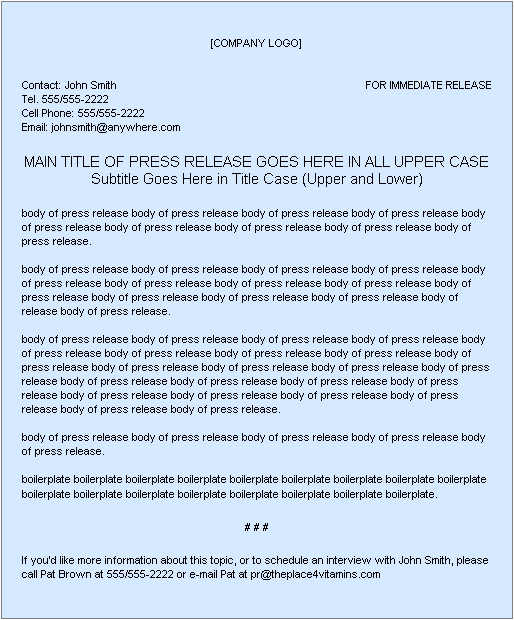 12
Yrd. Doç. Dr. Aslı Yağmurlu
Basın makalesi
13
Temsil edilen şirket, kurum ya da kuruluşun bir hizmetinin, ürününün ya da çalışmasının tanıtımını yapmak, bu yönde kamuoyunun dikkatini çekmek, gündem oluşturmak ve o ürün, hizmet ya da çalışmalara yönelik sosyal saygınlığı artırmak için yazılan makalelerdir. Bir dergi ya da gazetede yayınlanmak üzere kaleme alınan bu makaleler, halkla ilişkiler birim ya da şirketlerinin, bir gazete ya da dergi ile önceden görüşme yaparak, yayımlanmasına yönelik karşılıklı anlaşmaya varıldıktan sonra hazırlanabileceği gibi, böyle bir ön görüşme yapılmadan da hazırlanıp gönderilebilir.
Yrd. Doç. Dr. Aslı Yağmurlu
14
Basın makaleleri günlük bir gazeteye, haftalık ya da aylık bir haber dergisine yönelik olarak hazırlanabileceği gibi, özel ilgi alanlarına yönelik, sınırlı sayıda bir kitleye yönelik yayımlanmakta olan dergiler için de hazırlanabilir.
Genel olarak en tepe yöneticinin adıyla yayınlanır ama çoğu zaman gölge yazarlar tarafından yazılır.
6000-8000 kelime arasında yazılır.
Giriş-gelişme-sonuç şeklinde bir akış bulunur.
Yrd. Doç. Dr. Aslı Yağmurlu
Basın toplantısı
15
Basın duyurusu aracılığıyla kamuoyu oluşturmanın yetersiz olduğu durumlarda basın toplantısı düzenlenir. Bir araştırma sonuçlandığında, bir rapor hazırlandığında, bir kitap tanıtımında ya da bir projenin somut verileri elde edildiğinde konunun uzmanları ya da konuyla ilgili tüm taraflar biraraya getirilerek basın toplantısı yapılır. Toplantının nerede, ne zaman yapılacağını, kimlerin katılacağını, toplantının amacını belirten basına yönelik bir davet mektubu yazılırak basın ve ilgili kişiler toplantıya çağrılır.
Yrd. Doç. Dr. Aslı Yağmurlu
16
Basın toplantılarının pek çok çeşidi olabilir. Küçük bir grup gazeteciye yönelik yapılanlara basın sohbeti denir. Örneğin sadece ekonomi muhabirleriyle yapılan bir sabah kahvaltısı buna örnek oluşturur.
Çok daha geniş katılımlı olanlarına basın konferansı denilmektedir. Örneğin Cumhurbaşkanlığı basın sözcüsünün düzenli olarak basına bilgi vermesi böyle bir uygulamadır. Basın sohbetine göre çok daha resmi ortamda ve karşılıklı oturma düzeninde gerçekleşir.
Yrd. Doç. Dr. Aslı Yağmurlu
Kontrol listesi
17
Neden basın konferansı gerçekleştirilecek?
Ne zaman yapılacak? 
Nerede yapılacak?
Kimler davet edilecek?
Hangi konu ortaya koyulacak?
Ne tür malzeme hazırlanacak?
Yrd. Doç. Dr. Aslı Yağmurlu
Basın konferansı daveti
18
AVEA - Türk Havayolları Basın Toplantısı Daveti                                                                                                    22.01.2010 16:06

Değerli Basın Mensubu Dostumuz, 

Ülkemizde sivil havacılığın ilk temsilcisi olan Türk Hava Yolları ve Türkiye’nin en çok konuşturan mobil operatörü Avea olarak müşterilerimize yepyeni bir hizmet sunmak üzere önemli bir projeye imza atıyoruz. 

Hayata geçirilecek çalışmanın detaylarını paylaşmak amacıyla Avea CEO’su Erkan Akdemir ve Türk Hava Yolları A.O. ‘’Genel Müdür ve Yönetim Kurulu Üyesi’’ Doç. Dr. Temel Kotil’in katılımıyla gerçekleştireceğimiz toplantımızda sizi de aramızda görmekten büyük mutluluk duyacağız.

Saygılarımızla,

Türk Hava Yolları A.O. 
Avea İletişim Hizmetleri A.Ş. 
Tarih : 27 Ocak, Çarşamba
Saat : 09:00 – 11:00
Yer : Airport Hotel
Adres : Atatürk Havalimanı Dış Hatlar Terminali, Yeşilköy

Akış : 09:00 – 10:00 Kayıt - Kahvaltı
10:00 – 10:15 Konuşma – Erkan Akdemir / Avea CEO’su
10:15 – 10:30 Konuşma – Doç. Dr.Temel Kotil / Türk Hava Yolları A.O. ‘’Genel Müdür ve Yönetim Kurulu Üyesi’’ 
10:30 – 11:00 Soru-Cevap

Bilgi ve LCV için:
Bersay İletişim Danışmanlığı 
Sinem Sünör Kutlu 0555 280 72 64 – sinem.kutlu@bersay.com.tr
Burak Mergen: 0554 280 72 67 – burak.mergen@bersay.com.tr
Yrd. Doç. Dr. Aslı Yağmurlu
Dışişleri Bakanı Sn. Ahmet Davutoğlu’nun Atatürk Havalimanında Düzenlediği Basın Toplantısı, 30 Kasım 2012, İstanbul
19
DIŞİŞLERİ BAKANI AHMET DAVUTOĞLU- Değerli basın mensupları, bildiğiniz gibi New York’ta BM Genel Kurulu’nun tarihi bir oturumuna katıldık. Filistin Devlet Başkanı Sayın Mahmud Abbas’ın yaptığı müracaatla ilgili olarak Filistin’in BM’e üye olmayan devlet statüsü ile kabulü konusunda dün gece yapılan oylamada 138 oy gibi kahir bir ekseriyetle Filistin Devleti devlet olarak tanındı ve BM’e üye olmayan devlet statüsü ile kabul edilmiş oldu….
SORU- Efendim oylamada ABD hayır oyu kullandı ve bunun neticesinde dışişleri bakanlığına Amerikan Dışişleri Bakanlığı barış sürecini etkileyecek bir karardır diye demeç verdi. Bu konuda ne söyleyebilirsiniz efendim? 
DIŞİŞLERİ BAKANI AHMET DAVUTOĞLU- Maalesef Amerika Birleşik Devletleri gerek kabul sonrası yaptığı açıklamada, gerek daha önce ve daha sonra yapılan açıklamalarda ve tabii kullandığı oyla bu kararın karşısında yer aldı…
Yrd. Doç. Dr. Aslı Yağmurlu
Akreditasyon nedir?
20
Başbakanlık Basın Merkezi, akreditasyonda, haber ajansları ve günlük gazetelerin ulusal ölçekte, televizyonların ise Türkiye içinden ulusal ölçekte karasal yayın yapmalarını esas alıyor. Akreditasyon şartlarına haiz kurum ve kuruluşlarda ''Başbakanlık Muhabiri'' olarak görev yapacak muhabirlerin en az 3 yıllık ''Sarı Basın Kartı'' sahibi olması ön koşul olarak aranıyor. Foto muhabirleri ve kameramanların da ''Sarı Basın Kartı'' sahibi olması gerekiyor. Mevcut durumda yerli ve yabancı 51 basın yayın kuruluşundan 319 gazeteci akredite durumda. Akredite olan kurumlar arasında Reuters, AP, AFP, EPA ile El Cezire ve AZ-TV televizyonundan 23 gazetecinin akreditasyonu bulunmakta.
Yrd. Doç. Dr. Aslı Yağmurlu
Mekan
21
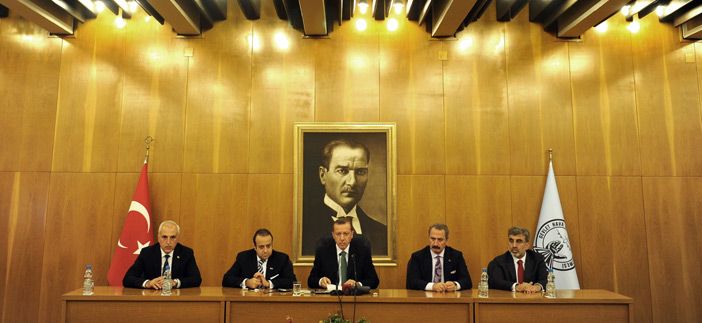 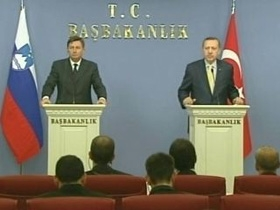 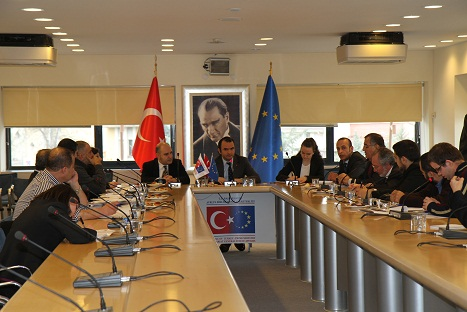 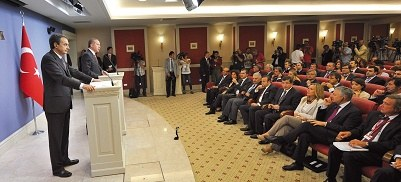 Yrd. Doç. Dr. Aslı Yağmurlu
Basın dosyası (kiti)
22
Basın toplantılarında dağıtılmak üzere basın kitleri hazırlanır. Bu kitlerin içinde toplantının amacını ve içeriğini anlatan bir basın duyurusu, toplantının düzenlenmesine neden olan konuyla ilgili çeşitli dokümanlar, belgeler, istatistiklar, konuşmacıların konuşma metinleri, özgeçmişleri, broşür vb. bulunmalıdır. Yazılı basın ve TV'lerin haber yapabilmeleri için görsel malzeme olarak toplantı salonunda yapılan çekimler yeterli olabilir. Ancak toplantıda bir alanla ilgili çalışma ya da sorundan bahsediliyorsa mutlaka yazılı basın için konuyla ilgili fotograf, TV'ler için görüntü verilmesi gerekmektedir.
Yrd. Doç. Dr. Aslı Yağmurlu
23
Bir basın dosyasında amaca göre olması gerekenleri şöyle sıralayabiliriz:
- Dosyanın içindekileri listeleyen bir sayfa
- Basın bildirisi
- Geçmişte yapılanları anlatan bilgiler
- Yeni basılmış broşürler
- Kurum-içi dergiler, haber mektupları, gazeteler
- Yıllık rapor
- Makaleler
- Biyografik yazılar ve fotoğraflar
Yrd. Doç. Dr. Aslı Yağmurlu
24
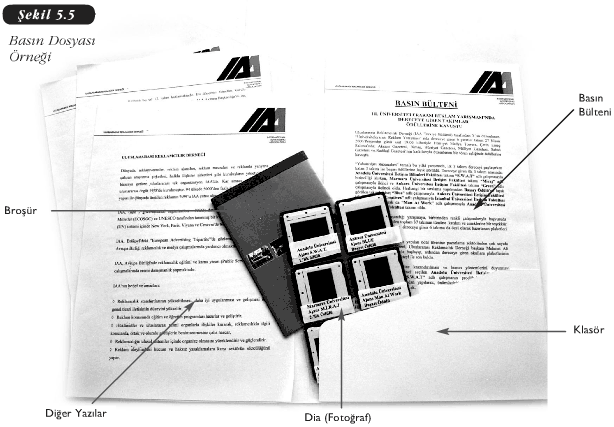 Yrd. Doç. Dr. Aslı Yağmurlu